Reorganizacja w Ośrodkach Pomocy Społecznej oraz wprowadzanie nowych usług jako jedna z form ułatwienia korzystania z usług przez osoby/rodziny/grupy społeczne
Dotychczas w Ośrodku Pomocy Społecznej każdy pracownik socjalny …
wywiady
terminy
postępowania administracyjne
grupy robocze
Praca socjalna (ciągły brak czasu)
interwencje
Praca socjalna – ciągły brak czasu na nią bo pierwszeństwo mają … terminy
Po reorganizacji:
Zespół d/s pracy socjalnej
Zespół d/s świadczeń przyznawanych decyzją
Zespół d/s usług
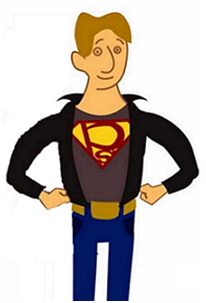 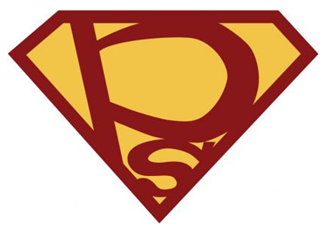 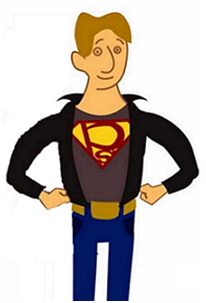 Zespół d/s pierwszego kontaktu
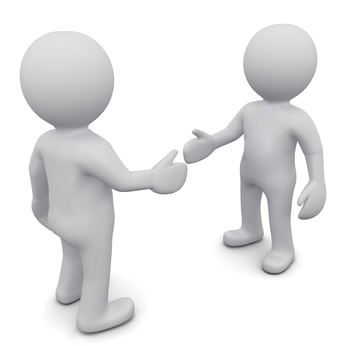 usługi opiekuńcze
czas na pracę socjalną
Zespół d/s  usług
Zespół d/s świadczeń przyznawanych decyzją
Zespół d/s pracy socjalnej
specjalistyczne usługi opiek.
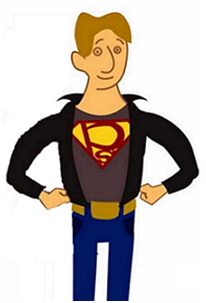 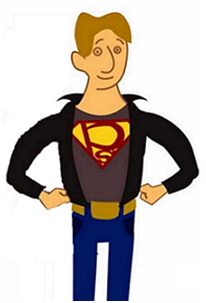 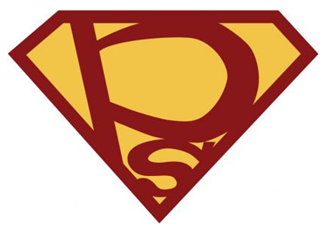 monitorowanie rodzin
DPS
niebieskie karty
schroniska
diagnoza
wywiady
schroniska
Zespół d/s pierwszego kontaktu
Postępowanie administracyjne
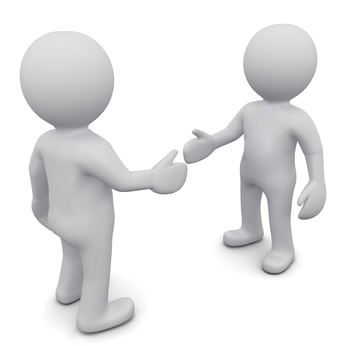 Nowa usługa – Asystent Osobisty Osoby Niepełnosprawnej
Wspieranie w wykonywaniu podstawowych czynności dnia codziennego
Wsparcie w funkcjonowaniu edukacyjnym
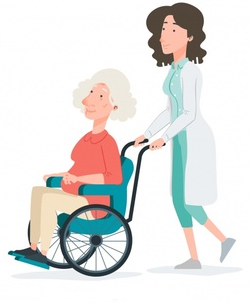 Wspieranie w funkcjonowaniu zawodowym
Zaspokajanie indywidualnych potrzeb
Aktywizacja społeczna
Tylko zadowolone buzie widzimy w tej usłudze …
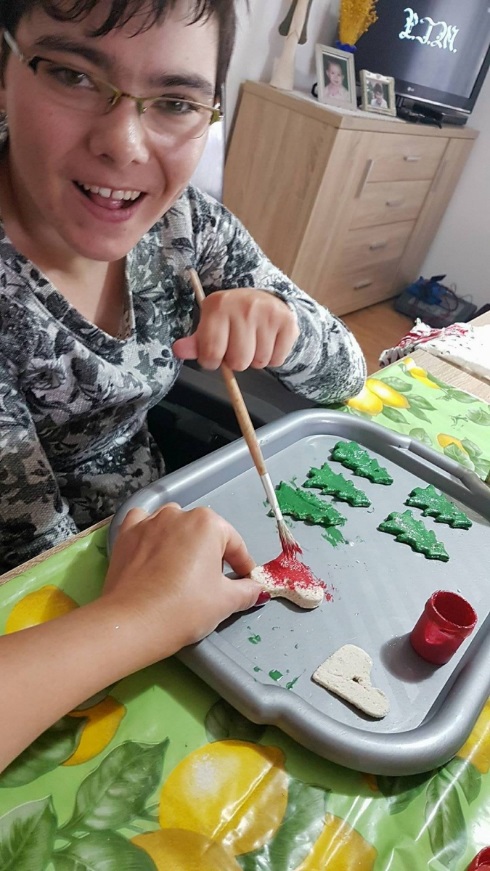 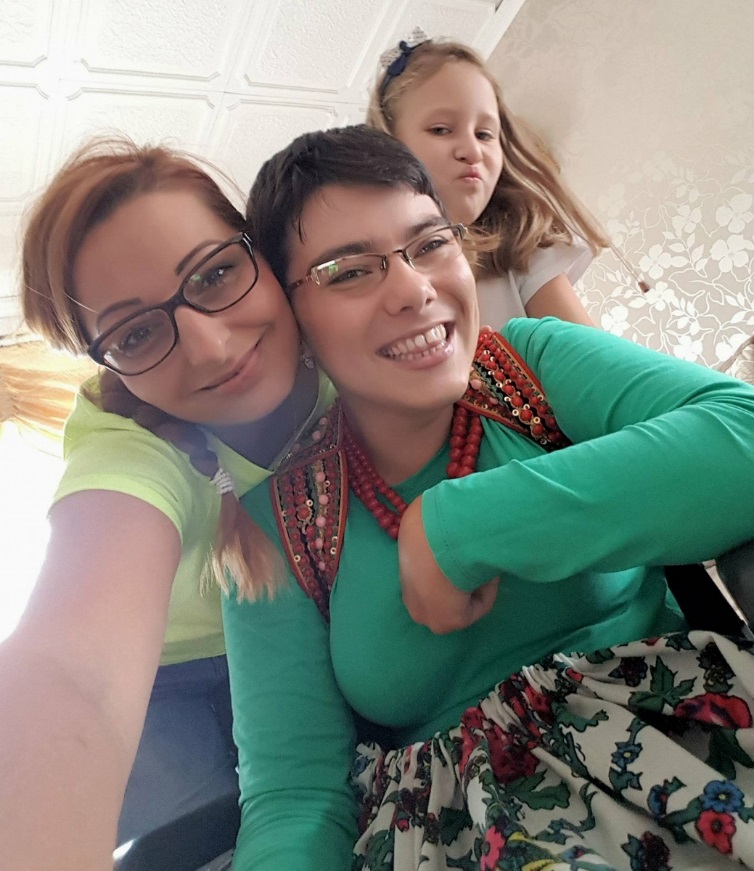 Dziękuję za uwagęEwa Pawlinówwrzesień 2018